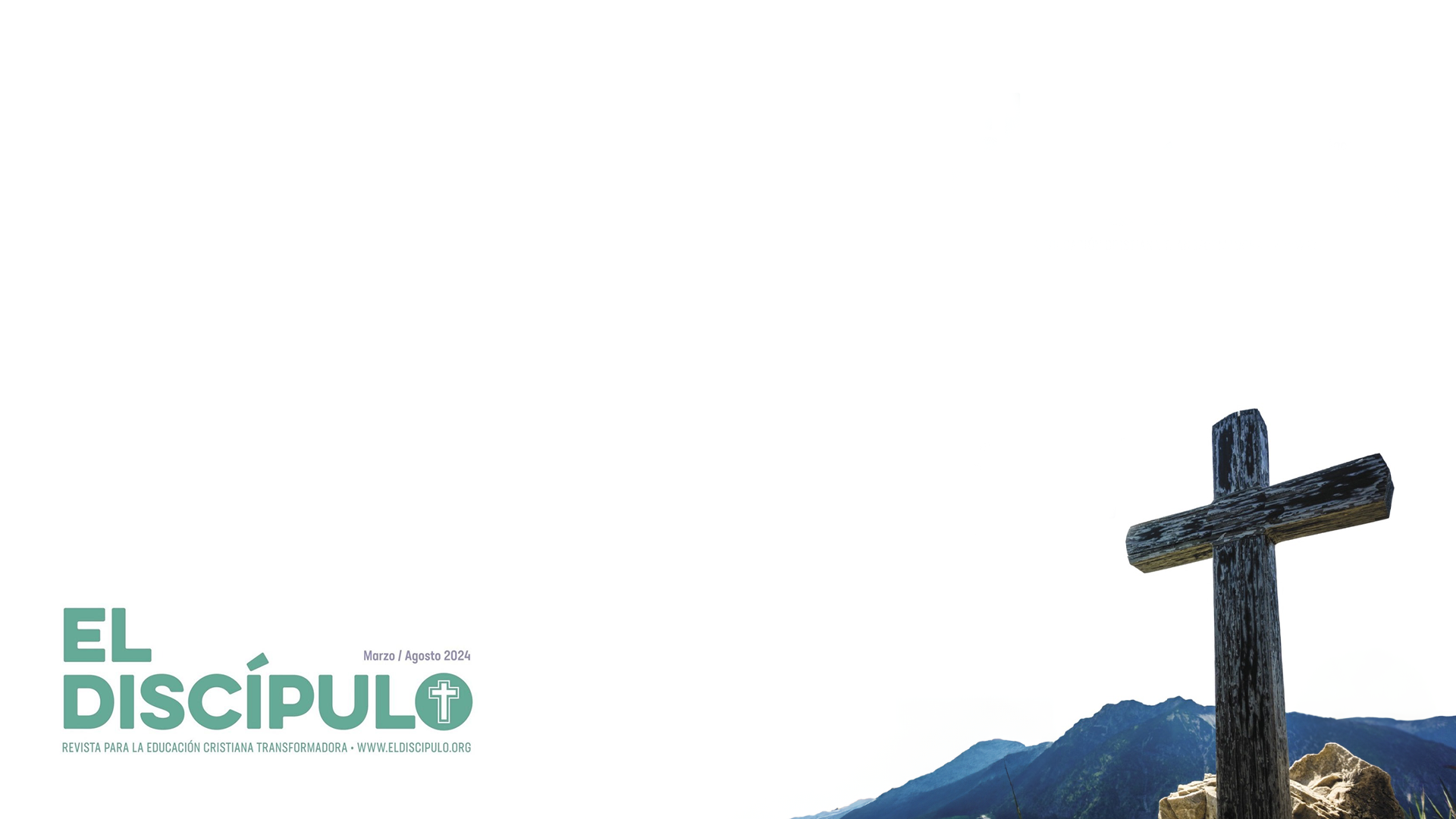 Lección 11Considerado justoRomanos 4.13-25
«Tampoco dudó, por incredulidad, de la promesa de Dios, sino que se fortaleció por la fe, dando gloria a Dios, plenamente convencido de que era también poderoso para hacer todo lo que había prometido».
Romanos 4.20-21
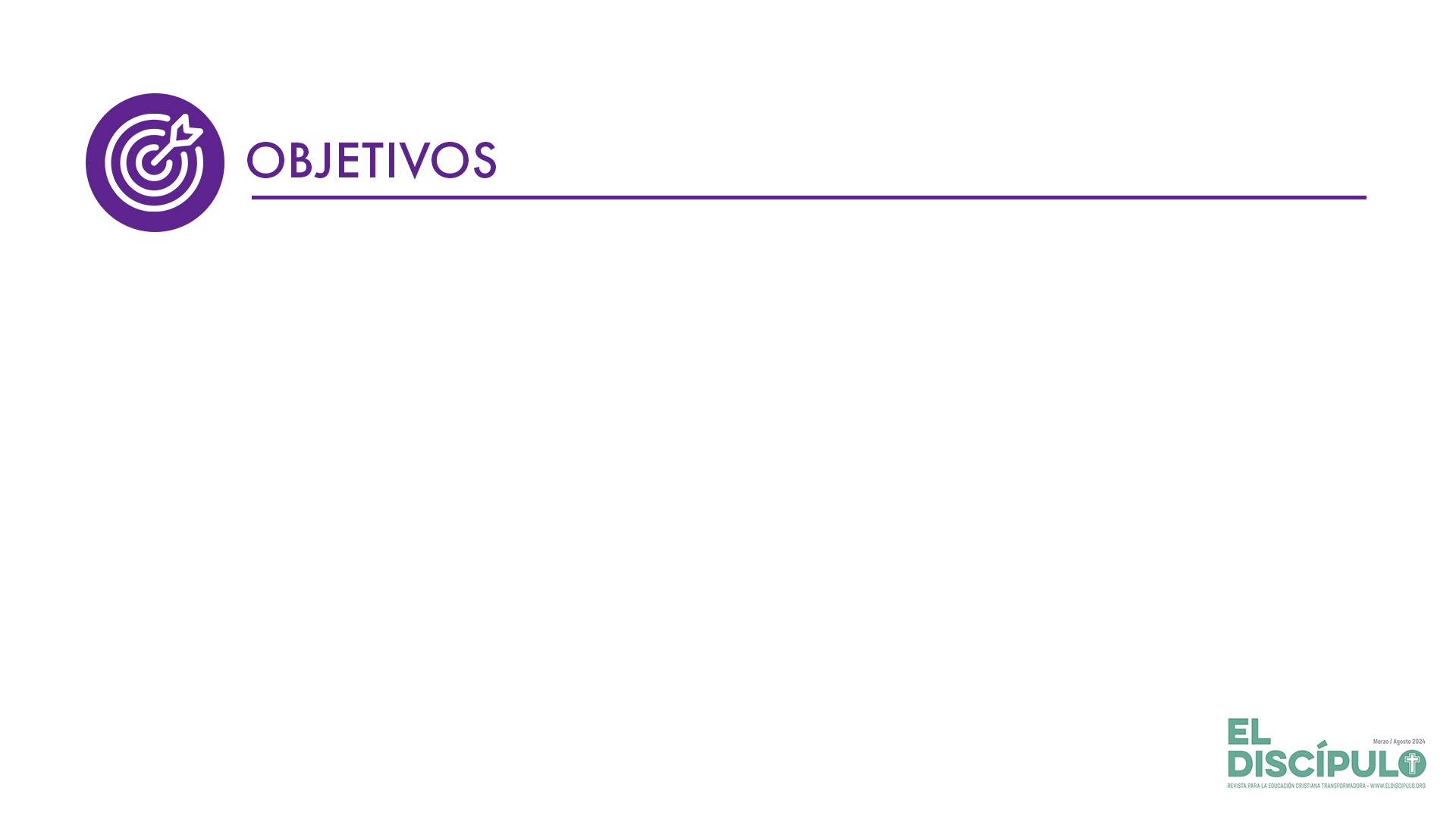 Reafirmarnos, a la luz del contenido de la carta de Pablo a los Romanos, en la certeza de que nuestra justificación (salvación) se fundamenta en la fe en Jesucristo. 
Reflexionar en cómo la fe de Abraham, relacionada con las promesas de Dios, nos sirve como paradigma para alentar nuestra esperanza. 
Considerar que la justificación por la fe en Jesucristo ha venido a ser la puerta de acceso para los que antes no éramos considerados como pueblo de Dios.
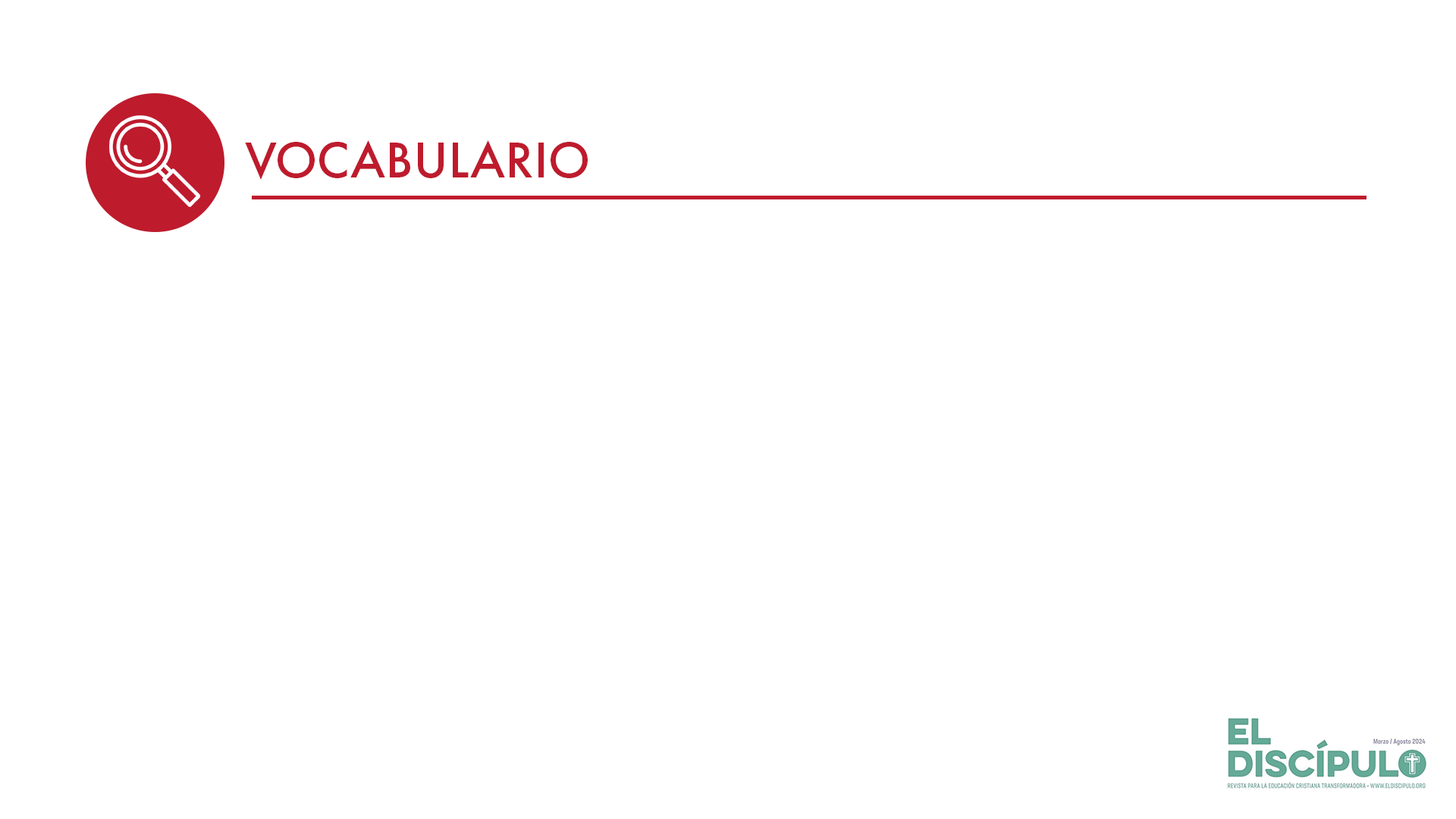 Promesa: En sentido general significa un ofrecimiento que una persona hace con cierta solemnidad de cumplir fielmente determinada tarea o deber relacionado con otros. En la perspectiva del apóstol Pablo se refiere específicamente al ofrecimiento de Dios a Abraham de darle descendencia y, a través de él, levantar una nación numerosa. 
Justicia: En el contexto de la argumentación paulina no se refiere al aspecto legal tradicional. Es, más bien, el término que Pablo usa para destacar un acto misericordioso de parte de Dios, quien no toma en cuenta nuestra precariedad pecaminosa y nos justifica. En lo referente a nuestra fe en Jesucristo, la justificación es su resultado. En esa perspectiva, justificación es sinónimo de salvación.
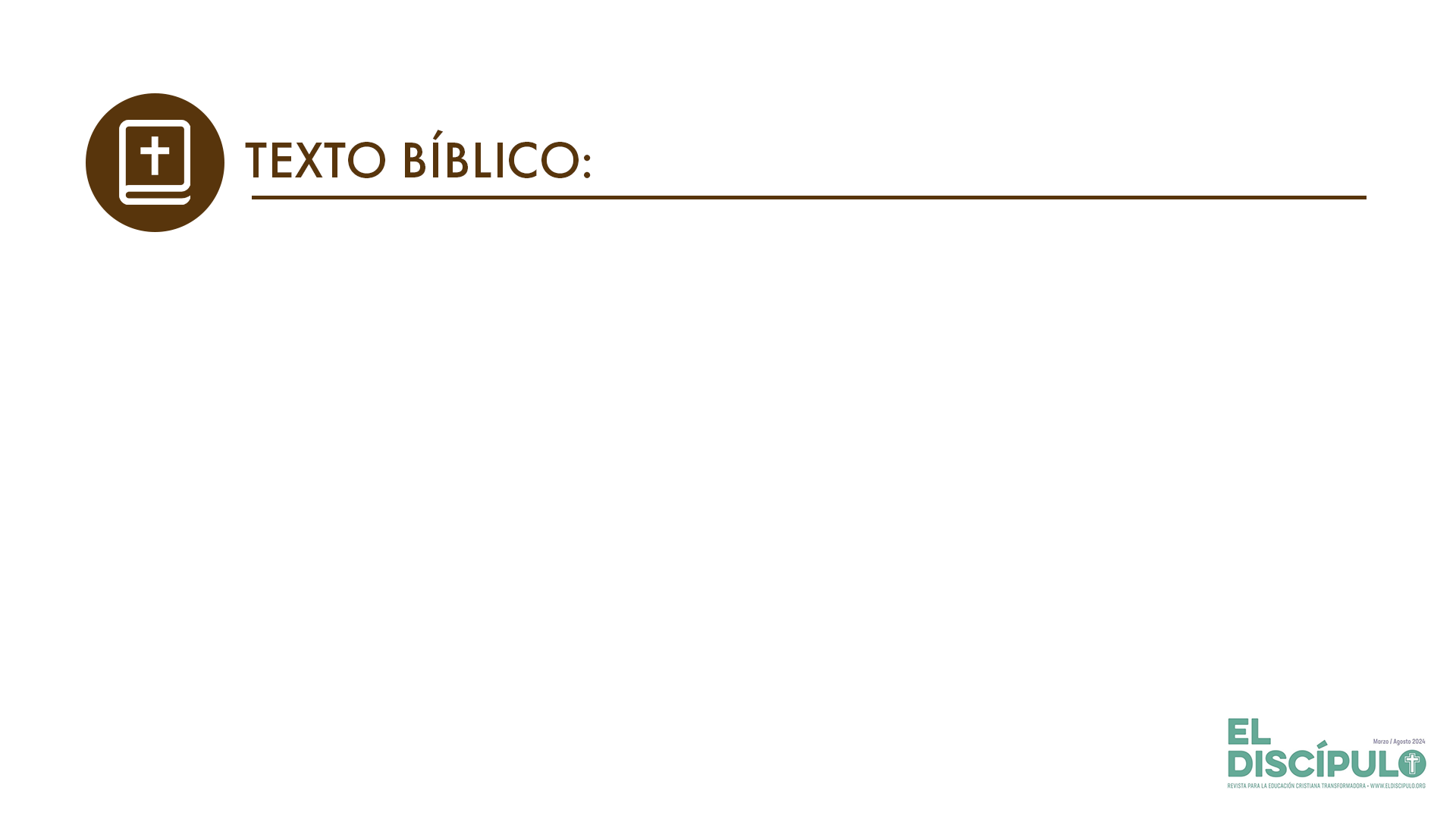 Romanos 4.13-25
VP

13 Pues Dios prometió a Abraham y a sus descendientes que recibirían el mundo como herencia; pero esta promesa no estaba condicionada al cumplimiento de la ley, sino a la justicia que se basa en la fe. 

14 Pues si los que han de recibir la herencia son los que se basan en la ley, entonces la fe resultaría cosa inútil y la promesa de Dios perdería su valor.
RVR

13 La promesa de que sería heredero del mundo, fue dada a Abraham o a su descendencia no por la Ley sino por la justicia de la fe, 


14 porque si los que son de la Ley son los herederos, vana resulta la fe y anulada la promesa.
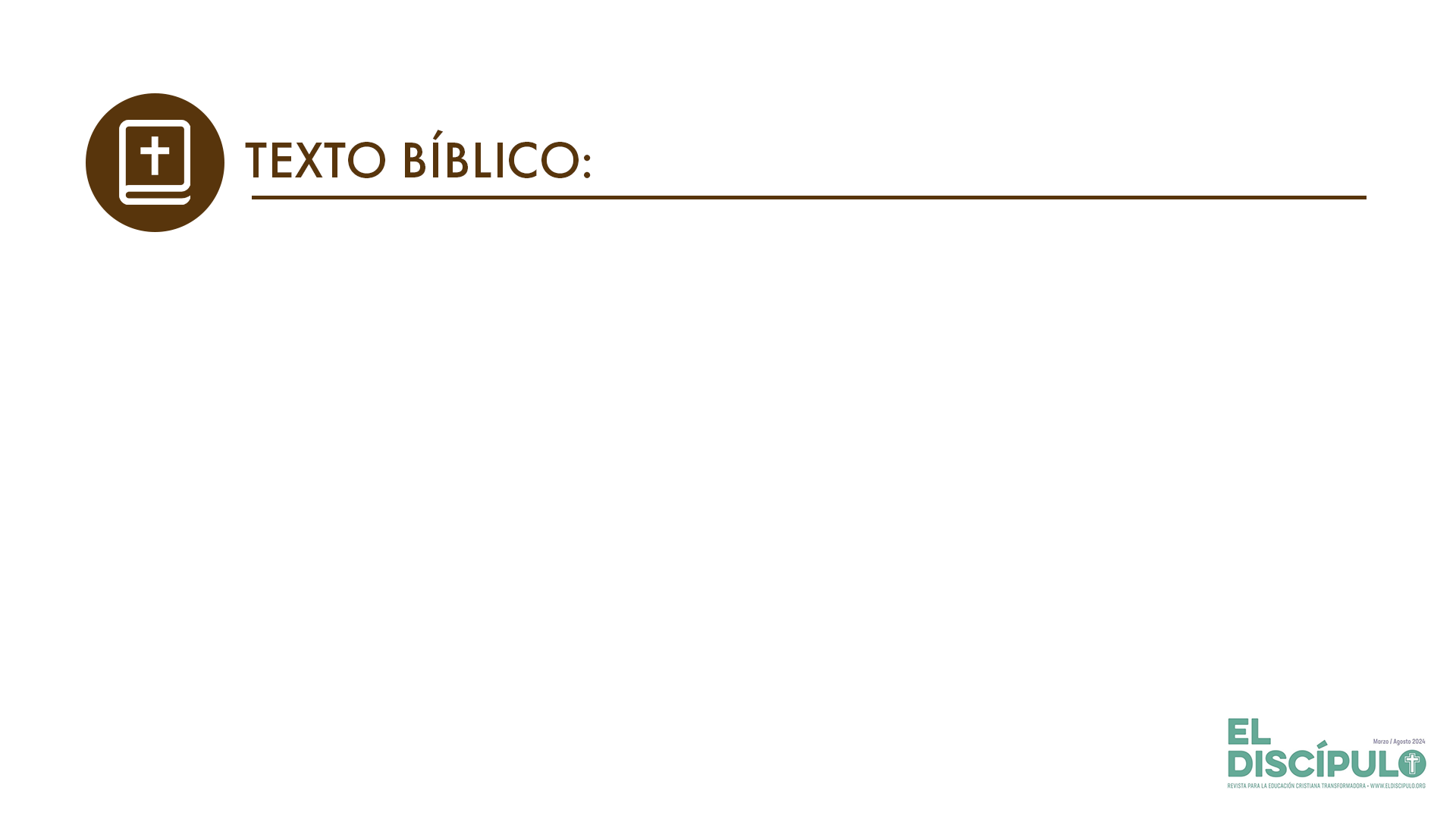 Romanos 4.13-25
VP

15 Porque la ley trae castigo; pero donde no hay ley, tampoco hay faltas contra la ley. 

16 Por eso, para que la promesa hecha a Abraham conservara su valor para todos sus descendientes, fue un don gratuito, basado en la fe. Es decir, la promesa no es solamente para los que se basan en la ley, sino también para todos los que se basan en la fe, como Abraham. De esa manera, él viene a ser padre de todos nosotros,
RVR

15 La ley produce ira; pero donde no hay Ley, tampoco hay transgresión. 

16 Por eso, la promesa es fe, para que sea por gracia, a fin de que sea firme para toda su descendencia, no solamente para la que es por la Ley, sino también para la que es de la fe de Abraham. Él es padre de todos nosotros,
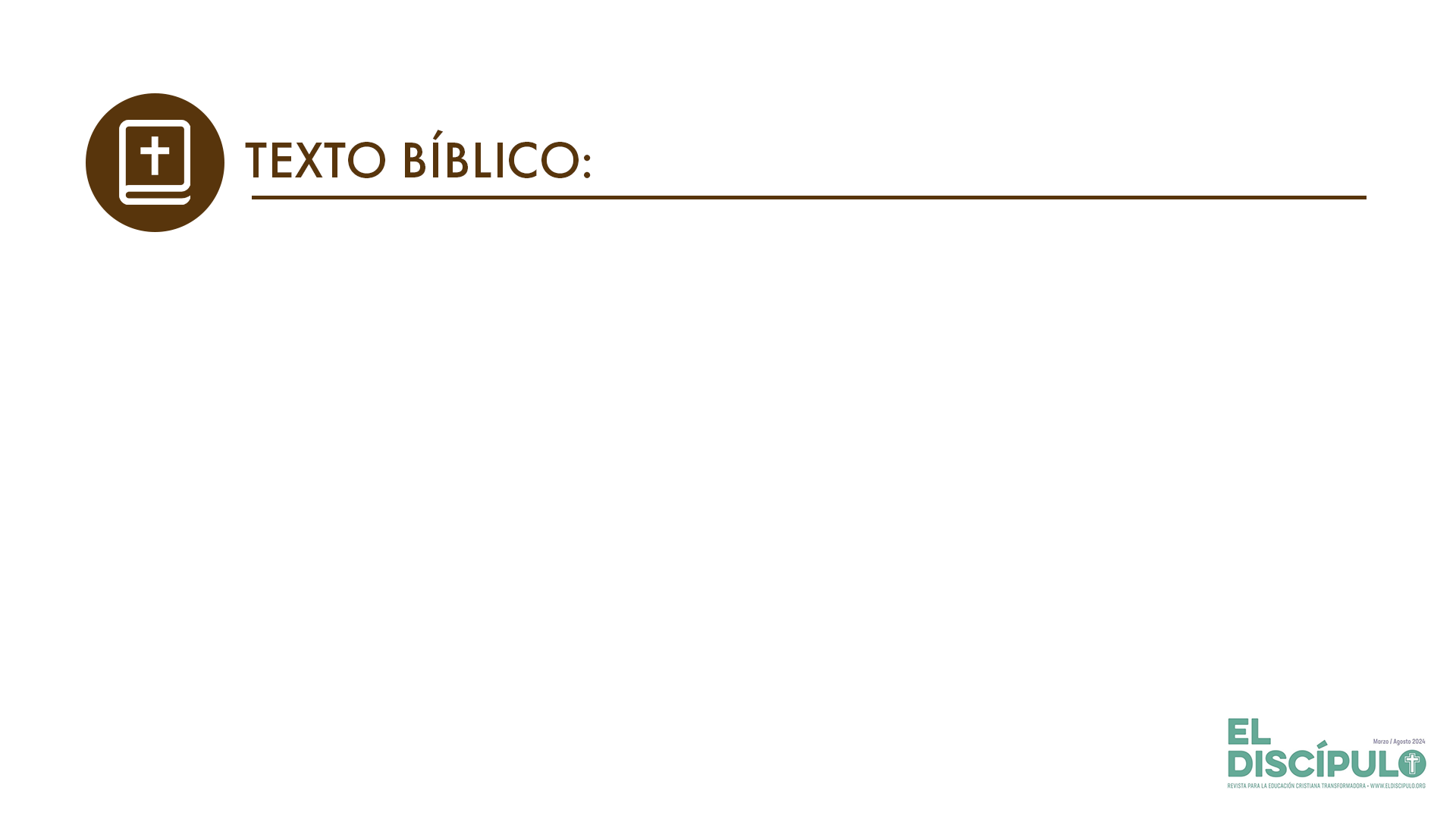 Romanos 4.13-25
VP

17 como dice la Escritura: «Te he hecho padre de muchas naciones». Éste es el Dios en quien Abr.aham creyó, el Dios que da vida a los muertos y crea las cosas que aún no existen. 

18 Cuando ya no había esperanza, Abraham creyó y tuvo esperanza, y así vino a ser «padre de muchas naciones», conforme a lo que Dios le había dicho: «Así será el número de tus descendiente».
RVR

17 como está escrito: «Te he puesto por padre de muchas naciones». Y lo es delante de Dios, a quien creyó, el cual da vida a los muertos y llama las cosas que no son como si fueran. 

18 Él creyó en esperanza contra esperanza, para llegar a ser padre de muchas naciones, conforme a lo que se le había dicho: «Así será tu descendencia».
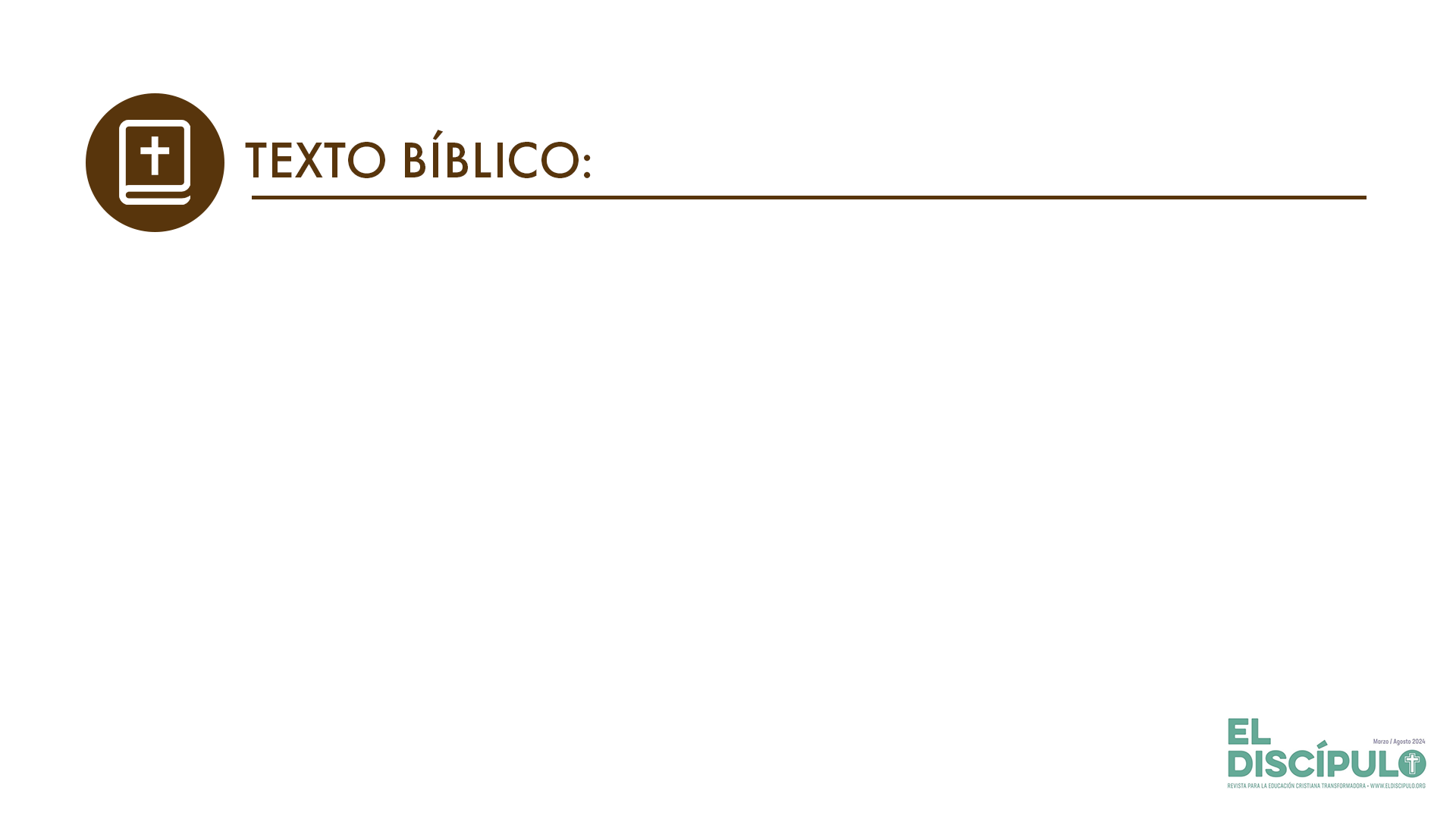 Romanos 4.13-25
VP

19 La fe de Abraham no se debilitó, aunque ya tenía casi cien años de edad y se daba cuenta de que tanto él como Sara ya estaban casi muertos, y que eran demasiado viejos para tener hijos.
 
20 No dudó ni desconfió de la promesa de Dios, sino que tuvo una fe más fuerte. Alabó a Dios,
RVR

19 Y su fe no se debilitó al considerar su cuerpo, que estaba ya como muerto (siendo de casi cien años), o la esterilidad de la matriz de Sara. 

20 Tampoco dudó, por incredulidad, de la promesa de Dios, sino que se fortaleció por la fe, dando gloria a Dios,
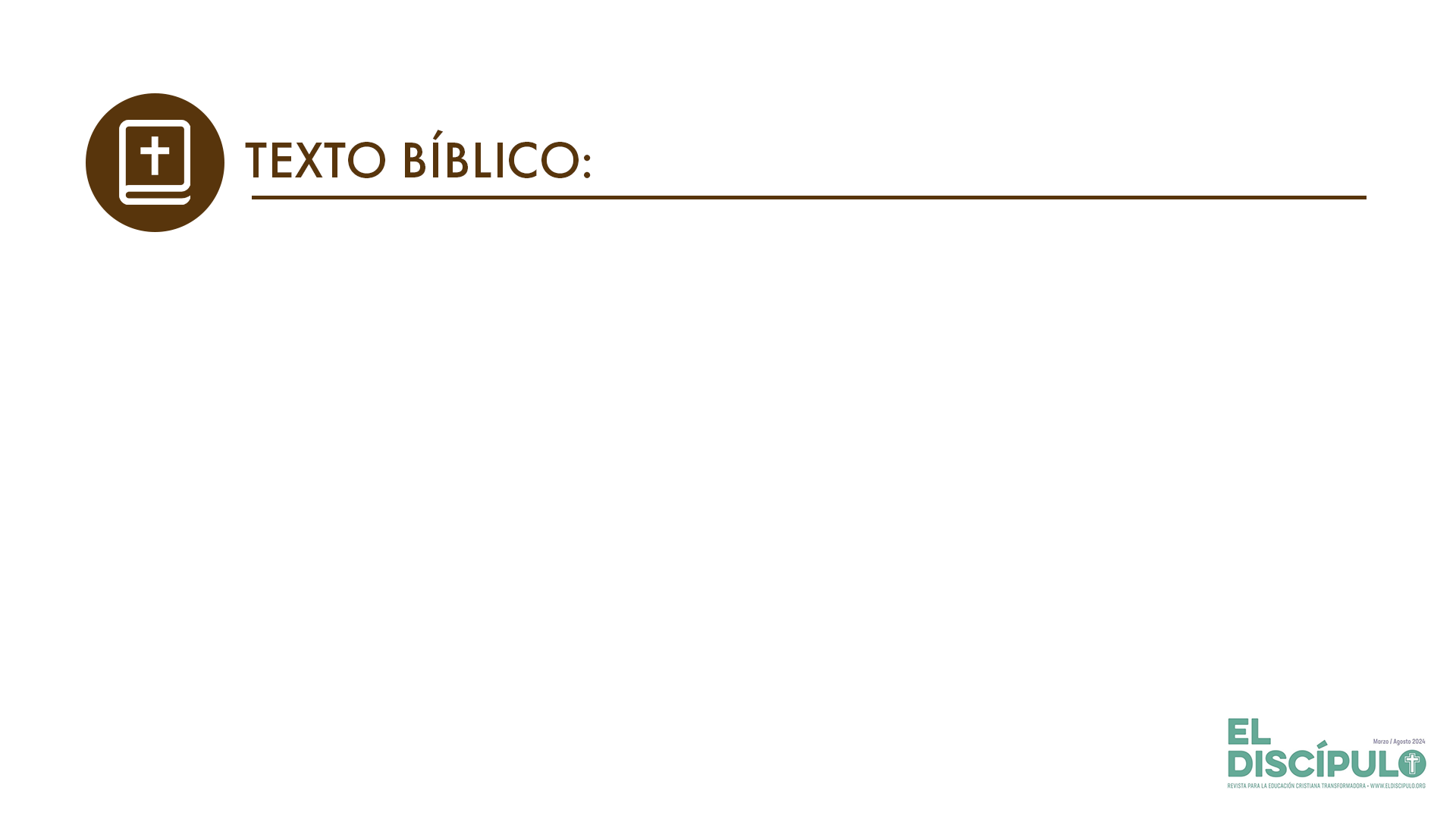 Romanos 4.13-25
VP

21 plenamente convencido de que Dios tiene poder para cumplir lo que promete. 

22 Por eso, Dios le tuvo esto en cuenta y lo reconoció como justo.
RVR

21 plenamente convencido de que era también poderoso para hacer todo lo que había prometido. 

22 Por eso, también su fe le fue contada por justicia.
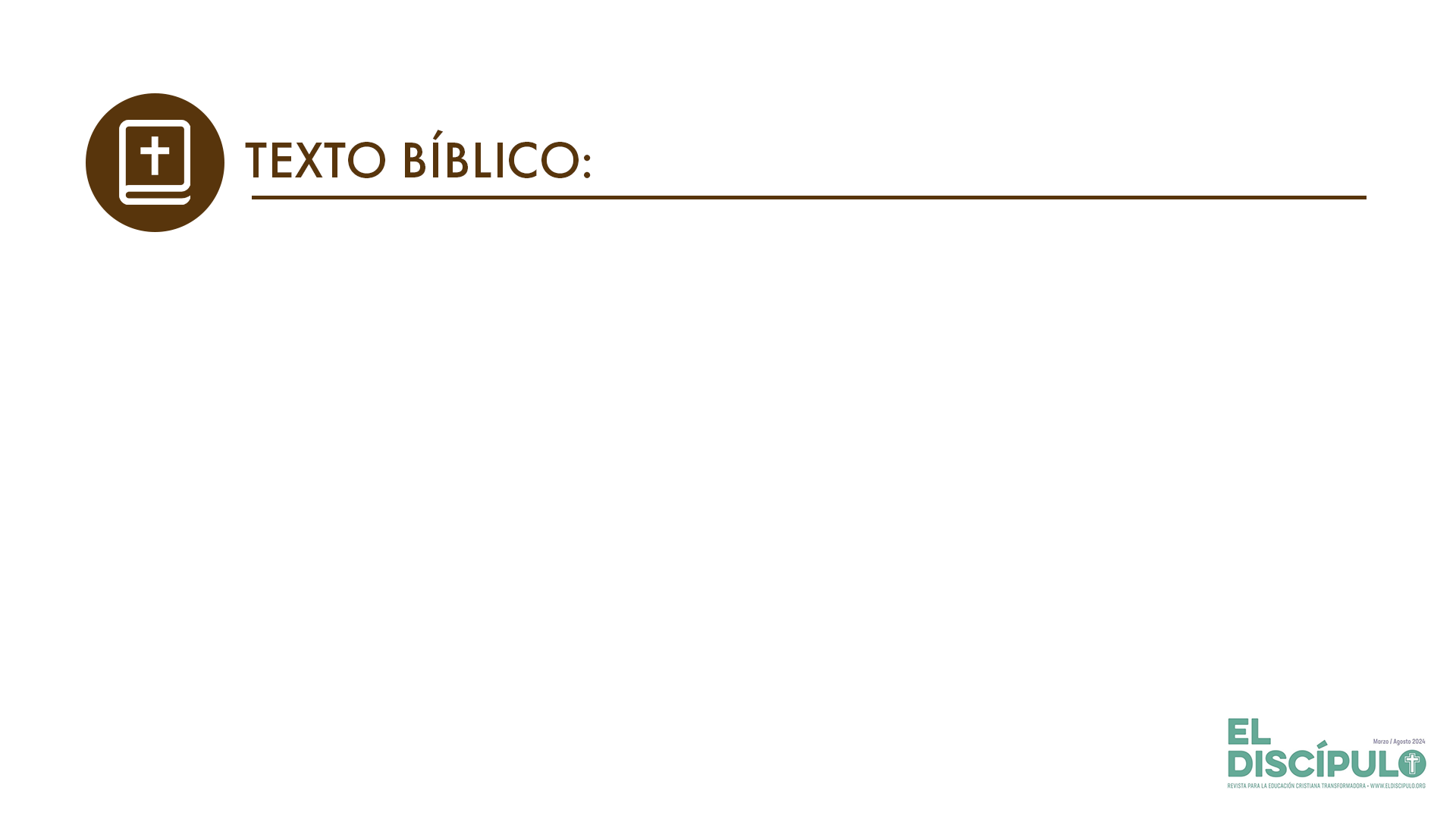 Romanos 4.13-25
VP

23 Y esto de que Dios se lo tuvo en cuenta, no se escribió solamente de Abraham; 

24 se escribió también de nosotros. Pues Dios también nos tiene en cuenta la fe, si creemos en aquel que resucitó a Jesús, nuestro Señor,
RVR

23 Pero no sólo con respecto a él se escribió que le fue contada, 

24 sino también con respecto a nosotros a quienes igualmente ha de ser contada, es decir, a los que creemos en aquel que levantó de los muertos a Jesús, Señor nuestro,
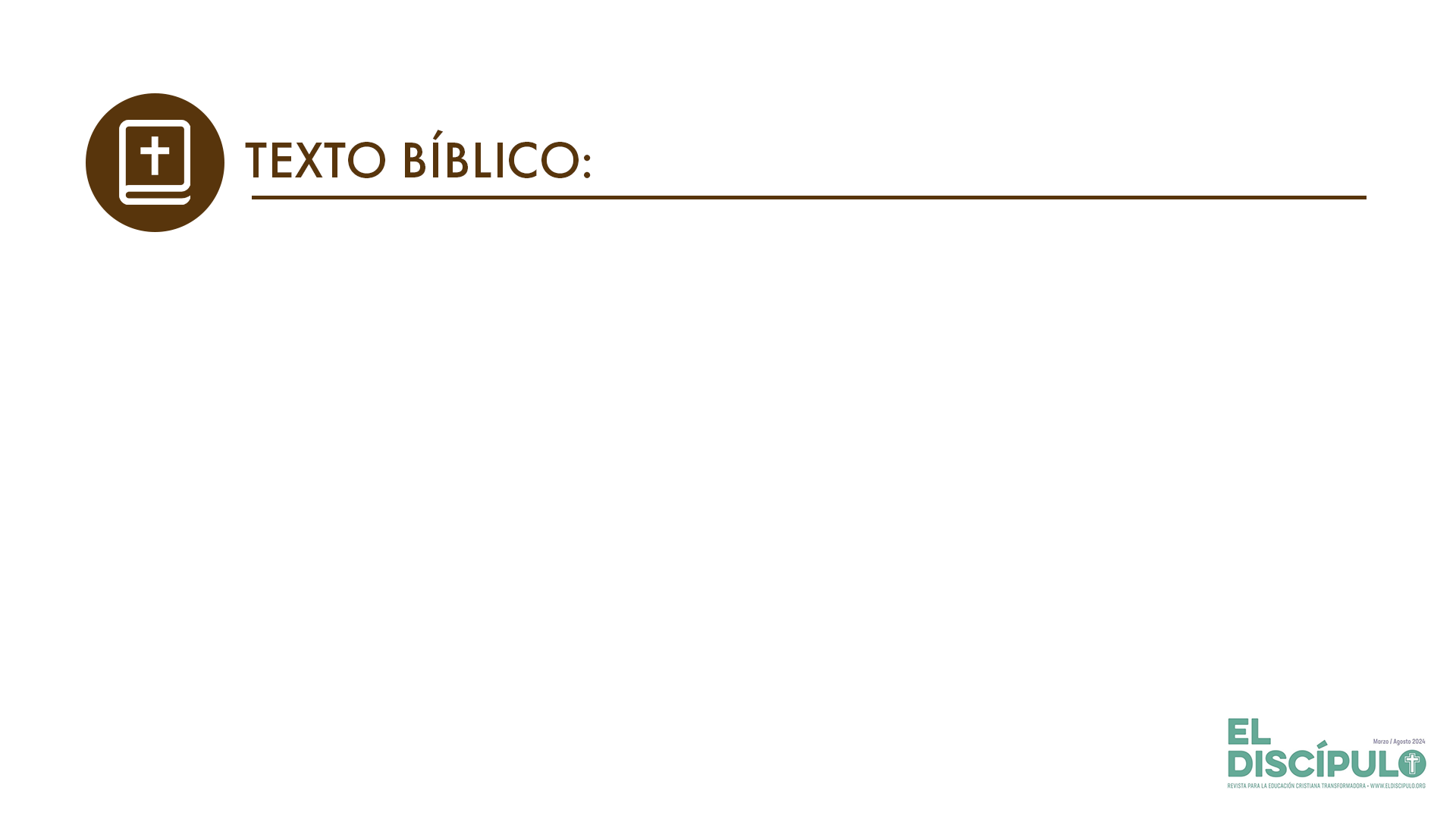 Romanos 4.13-25
VP

25 que fue entregado a la muerte por nuestros pecados y resucitado para hacernos
RVR

25 el cual fue entregado por nuestras transgresiones, y resucitado para nuestra justificación.
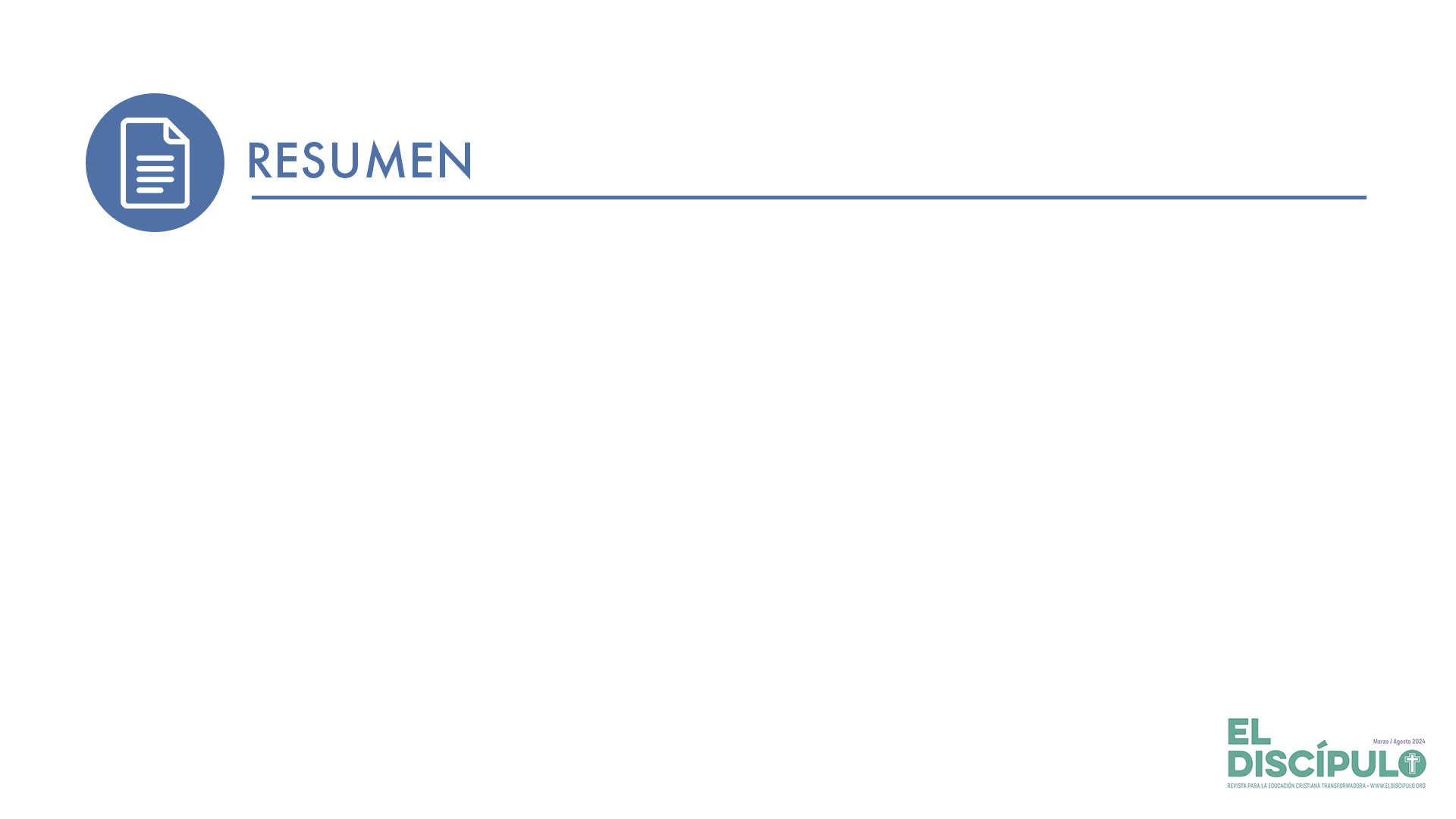 La crisis de fe que muchas personas experimentan hoy está íntimamente relacionada con experiencias en las cuales los dogmas religiosos y las tradiciones los han descalificado y marginado con el peso de su legalismo y exigencias de una piedad religiosa vacía de verdadero contenido espiritual. 
La Ley, con todas sus innumerables prescripciones –apartada del verdadero significado que tuvo en un momento histórico– vino a convertirse en una referencia de vida que marginaba cada vez más la espontaneidad de un Dios misericordioso y dinámico.
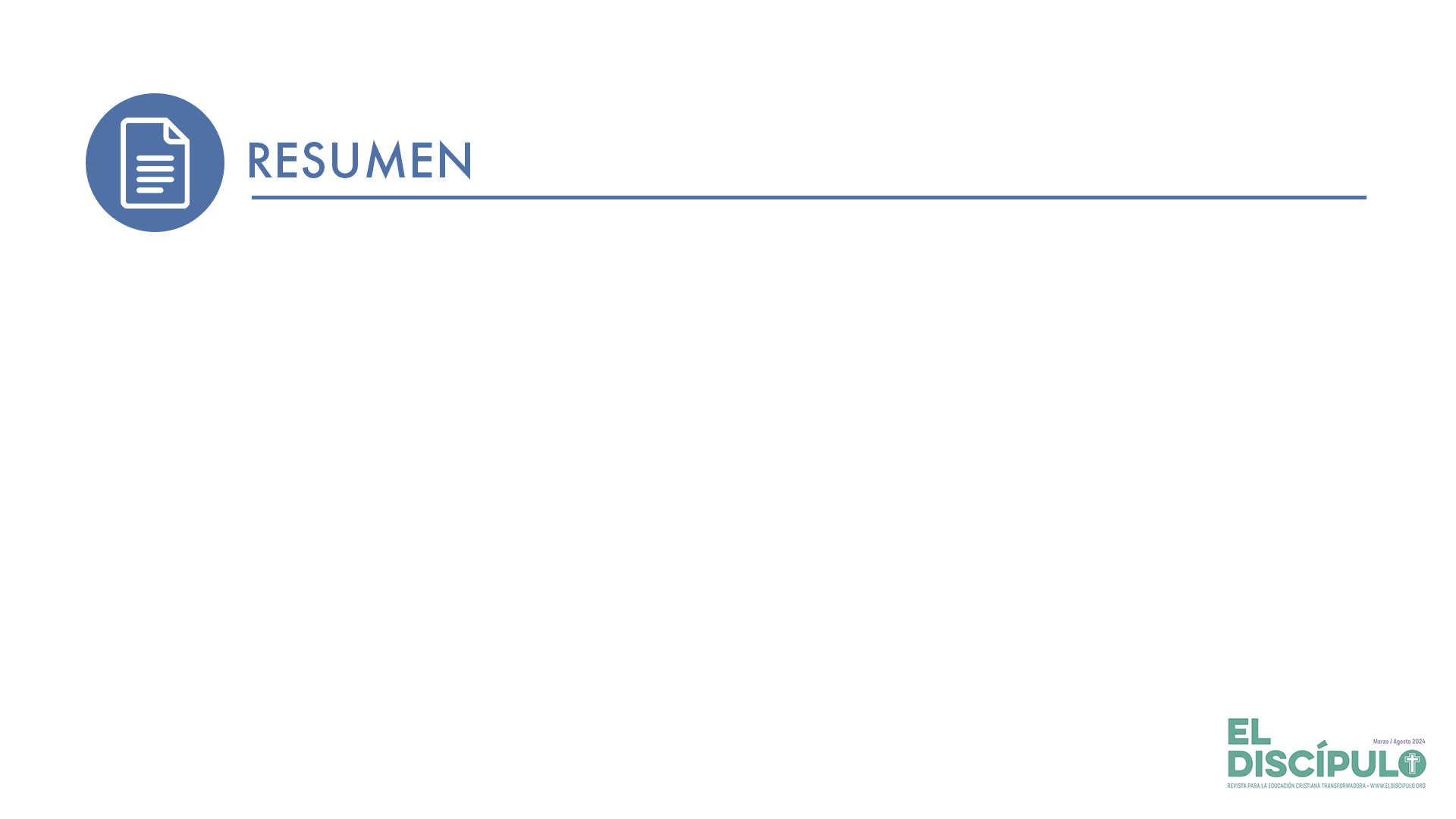 Para el apóstol Pablo, en el fondo de toda su argumentación, estaba el planteamiento de si la justificación recibida de parte de Dios descansaba en la observancia de la Ley o si estaba indisolublemente asentada en la respuesta de fe iniciada por Abraham y extendida hasta Jesucristo. 
Para Pablo, la fe en Jesucristo no fue solo un desafío para la realidad del judaísmo. En su perspectiva, esa fe cobra un carácter de inclusividad, de universalidad, que abre la puerta para la justificación (salvación) en Jesucristo para aquellos que ahora, por su muerte y resurrección, han venido a constituirse también en pueblo de Dios más allá de los rituales del judaísmo.
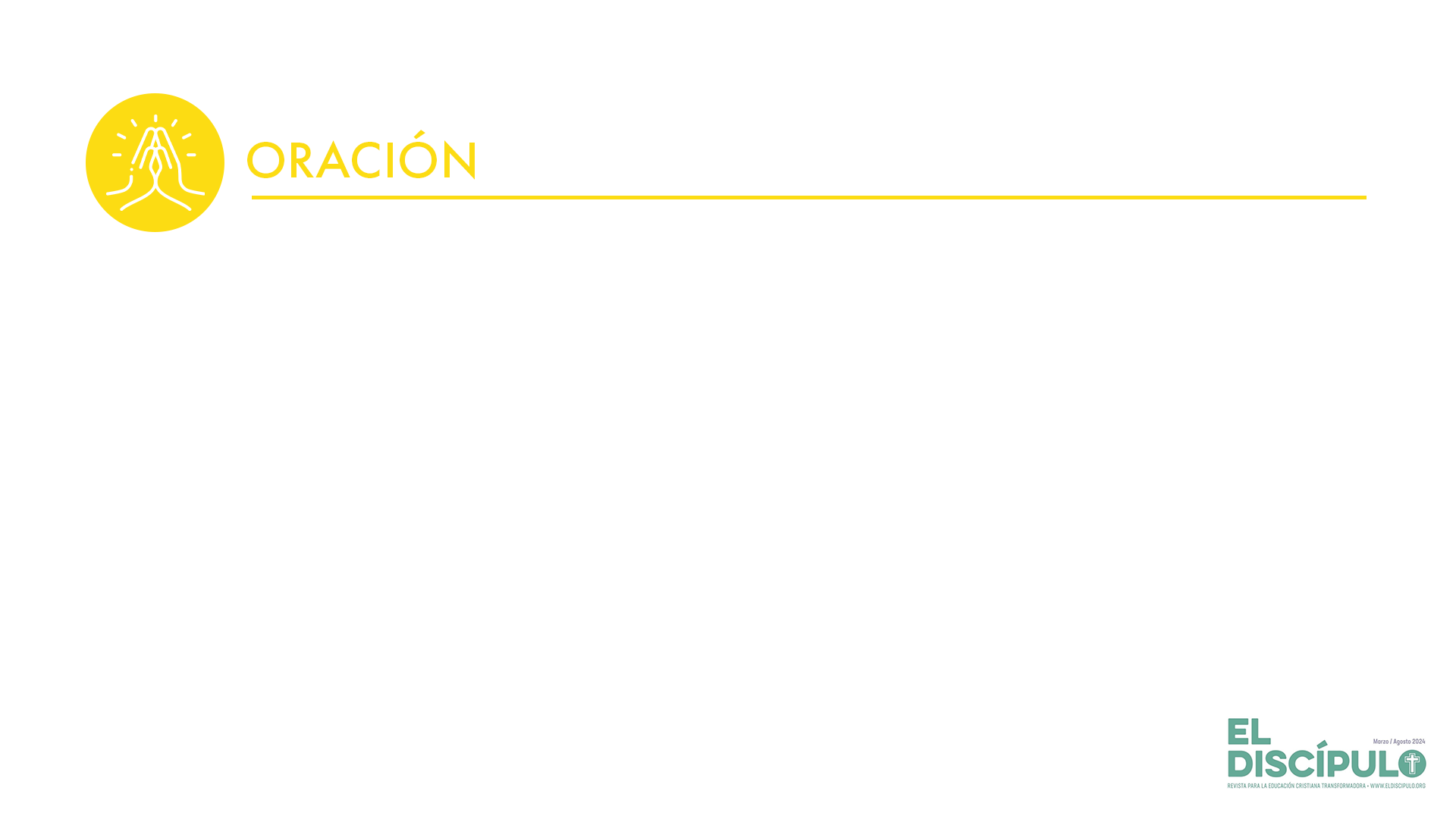 Señor y Padre nuestro, gracias por entregarnos a tu Hijo Jesucristo quien nos mostró el camino del amor al prójimo. Ayúdanos a proclamar un evangelio pertinente en medio de una sociedad que se distrae en lo que no es esencial para la vida. Permite que el mundo entienda que Cristo cumplió tu ley gracias a su gesta amorosa en el calvario. Y que entonces respondamos a ese amor sirviéndole. En el nombre de Cristo. Amén.